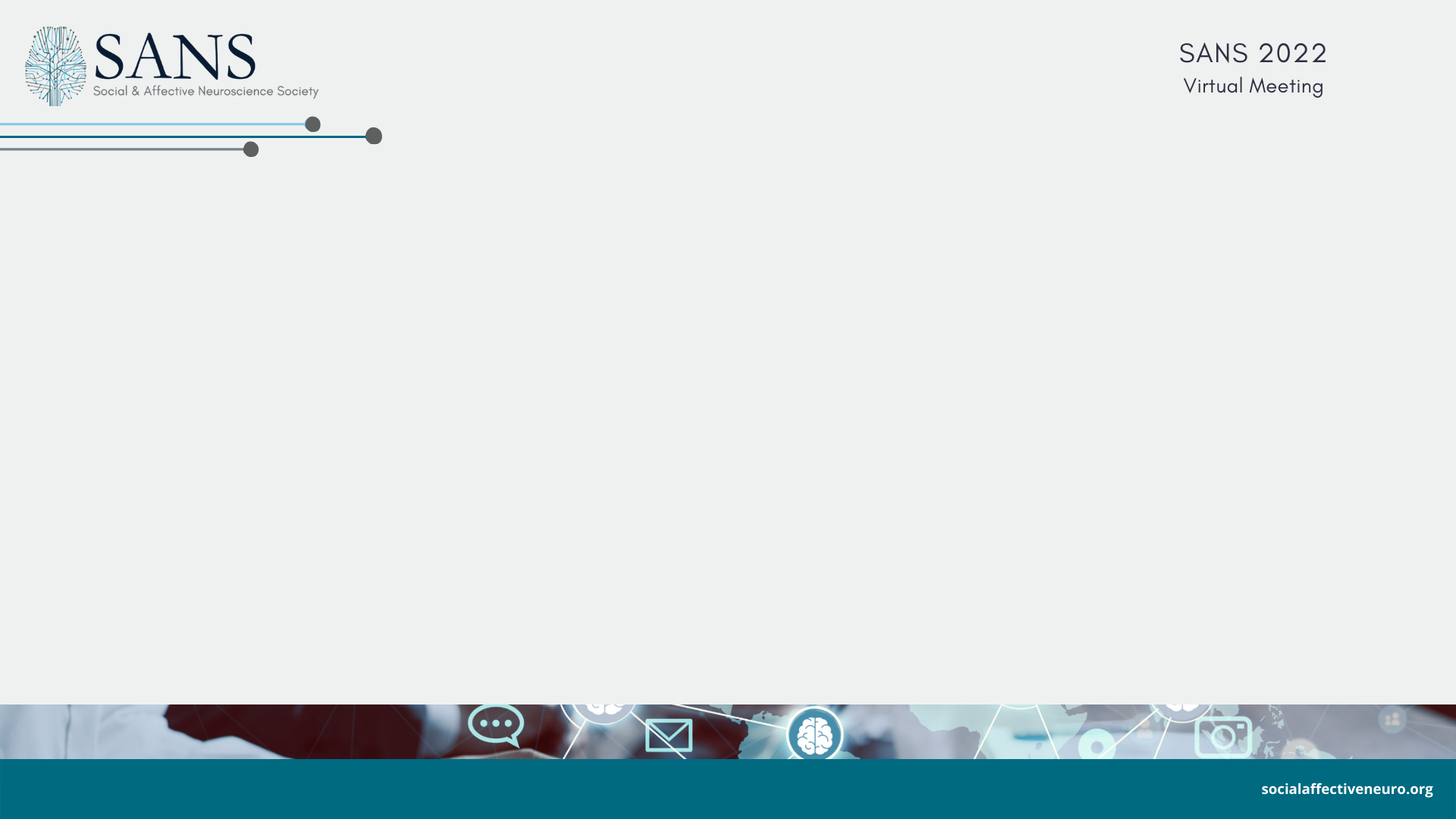 TITLE OF TALK
Presenter first name, last name and affiliation
Author list and affiliations (optional)
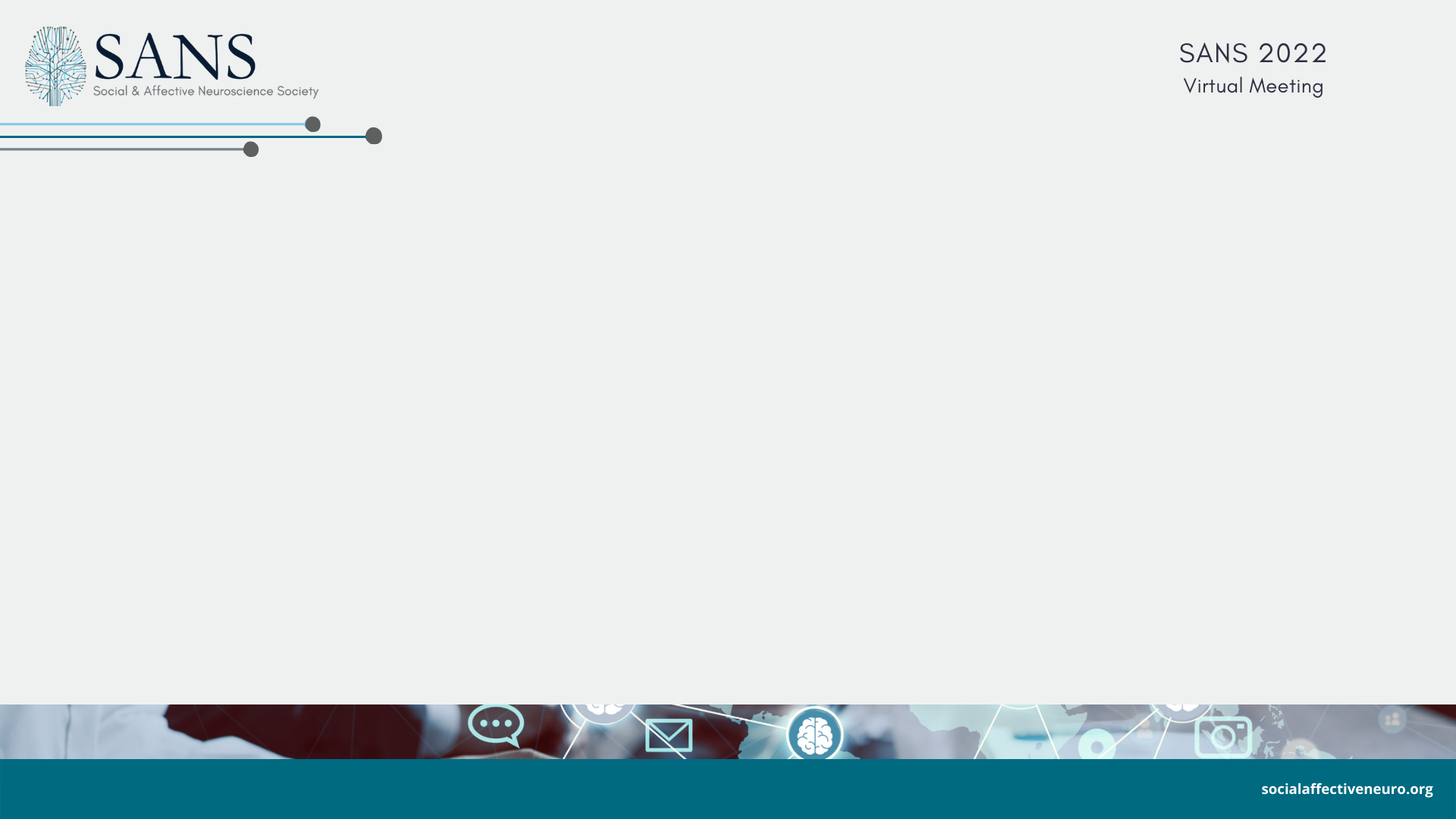 Any Questions?
[add email address / twitter handle / hashtags]